Autonomy for absolute beginners
Raising awareness of learner autonomy on pre-service teacher training courses
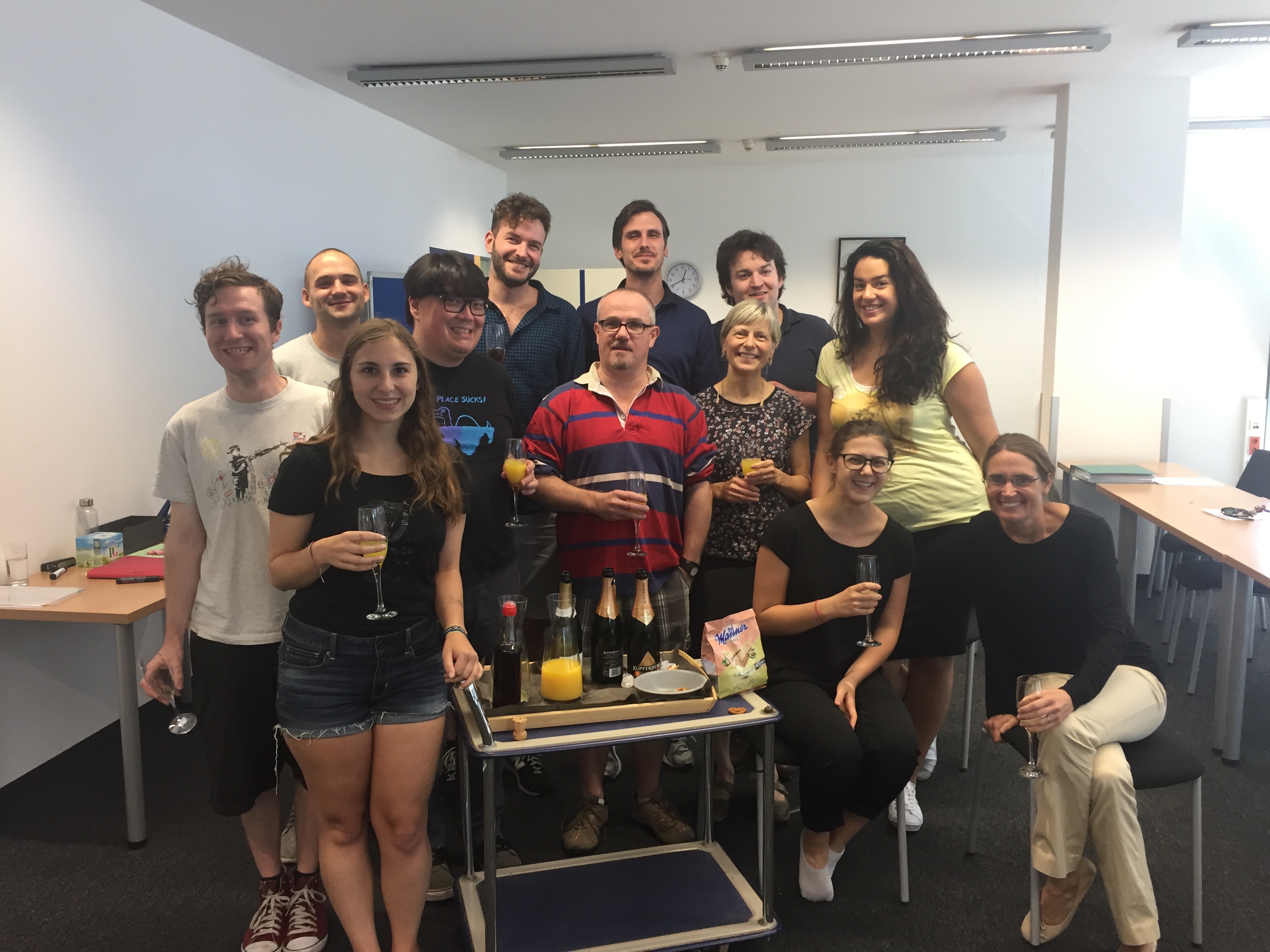 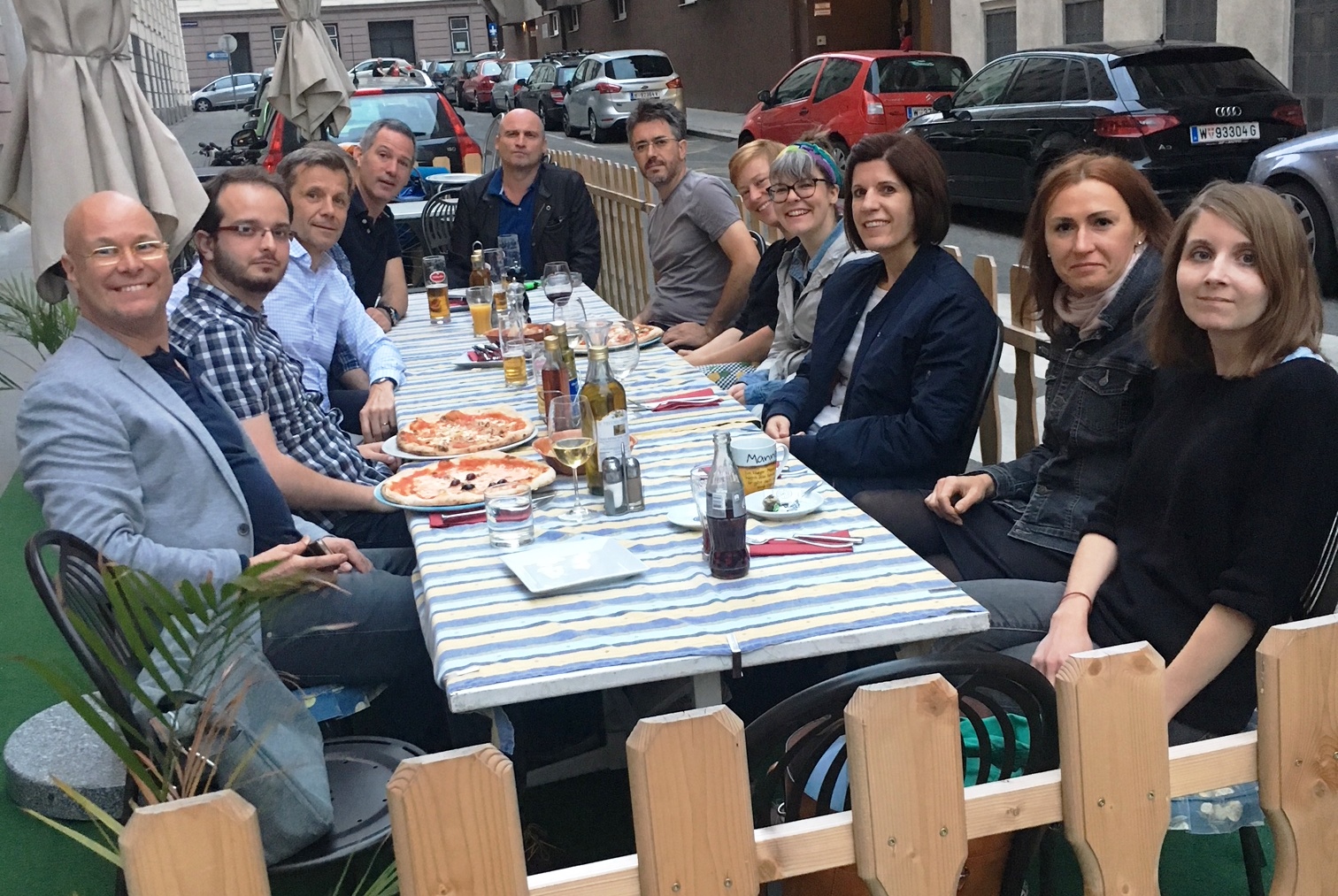 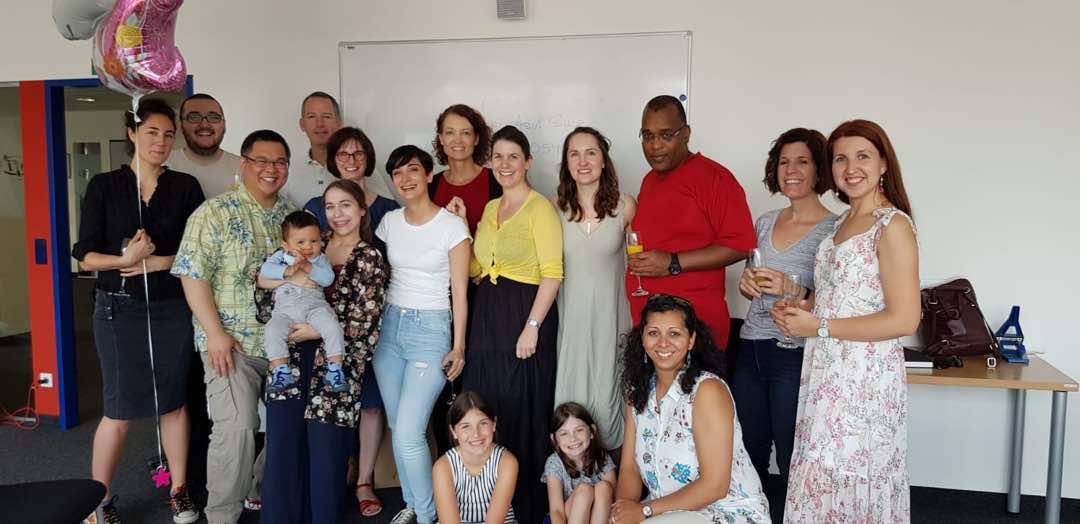 What did you notice?
They look pretty similar
They also act pretty similarly

They almost always have the same preconceived notions about teaching: 
It is frontal and the teacher is the expert
The teacher corrects errors
Content is pre-determined and set in stone
So what’s a trainer to do?
First some terms
Trainee / Candidate
Trainer / Tutor 
Student / Learner
Input sessions
What we say
What trainees hear
Differentiation
Scaffolding
Peer assessment
Blah blah blah

What’s the problem?
Too much, too soon, too complicated
Scepticism 

King, A 1993, ‘From Sage on the Stage to Guide on the Side’, College Teaching, vol. 48, no. 1 (Winter 1993), pp. 30-35.
Input sessions: cutting our fluff
What we want
What we say (take two)
Differentiation
Scaffolding
Peer assessment
Everything depends on context
Support learners when necessary
Have students work with each other
What we do: walk the walk
Putting it into practice
Teaching practice, that is
Teaching practice: becoming hands on
Differentiation
Offer students a choice
Let students create their own tasks 
Scaffolding
Demo tasks
Monitor but assist only when necessary
Let students ‘cook’
Peer assessment
Use think-pair-share
Encourage peer correction
Stumbling blocks to autonomy
Problems trainees have
Autonomy solutions
Scared that students won’t participate
Can’t answer questions learners ask
“Enjoy the silence” 
Students as facilitators
Guided discovery: have students work their own way through the content
Extending learning
Teaching practice is done. What now?
Trainee reflection – the nitty gritty
Why?
Because we believe trainee reflection leads to learner autonomy ‘in the real world’
Because we want our trainees to be active learners

How?
It must be taught
It needs to be action-oriented
Reflection form
In closing
Trainees’ thoughts about autonomy:
Trainees are fulfilled, but they have to change their ideas about teaching
Trainees become more independent, but they still think they need more guidance from tutors

Trainers’ thoughts on introducing autonomy:
Respect the learning process
“Never change a working system”

Your thoughts: 
Any other ideas?